DNS and Attacks
Outline
How DNS works
Constructing DNS packets
DNS cache poisoning attacks
Local
Remote
DNS Rebinding attack
DNSSEC
dns infrastructure
DNS Domain Hierarchy
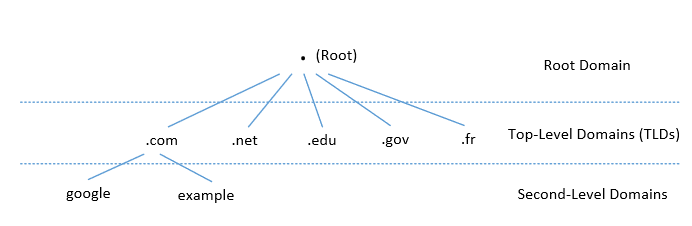 Domain namespace is organized in a hierarchical tree-like structure.
Each node is called a domain, or subdomain.
The root of the domain is called ROOT, denoted as ‘ . ‘.
Below ROOT, we have Top-Level Domain (TLD). Ex: In www.example.com, the TLD is .com.

The next level of domain hierarchy is second-level domain which are usually assigned to specific entities such as companies, schools etc
DNS Zones
DNS Root Servers
DNS Root Server
source: https://root-servers.org/
DNS Root Server and Politics
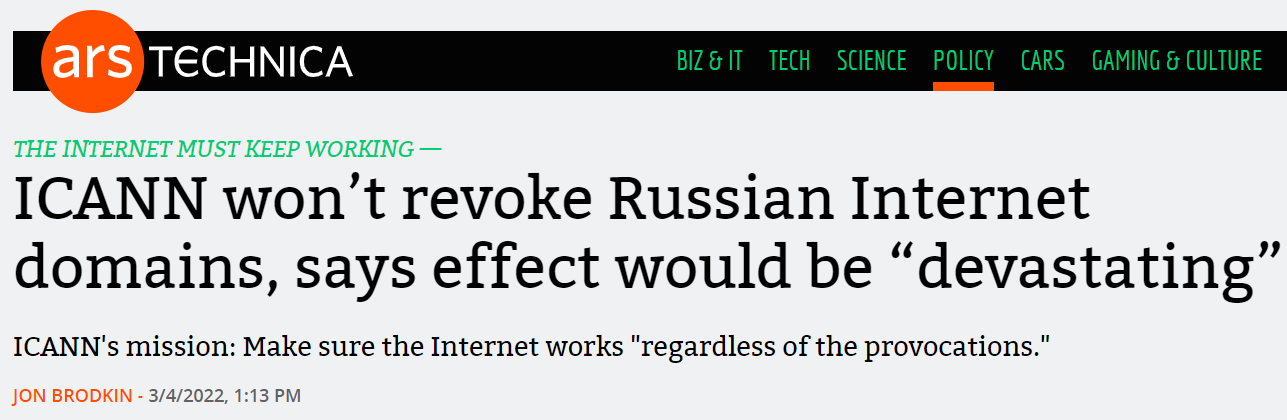 Root Zone File
https://www.internic.net/domain/root.zone
Top Level Domain (TLD)
Infrastructure TLD:  .arpa
Generic TLD (gTLD): .com, .net, 
Sponsored TLD (sTLD): These domains are proposed and sponsored by private agencies or organizations that establish and enforce rules restricting the eligibility to use the TLD:  .edu, .gov, .mil, .travel, .jobs
Country Code TLD (ccTLD): .au (Australia), .cn (China), .fr (France)
Reserved TLD: .example, .test, .localhost, .invalid
dns query process
DNS Query Process and Cache
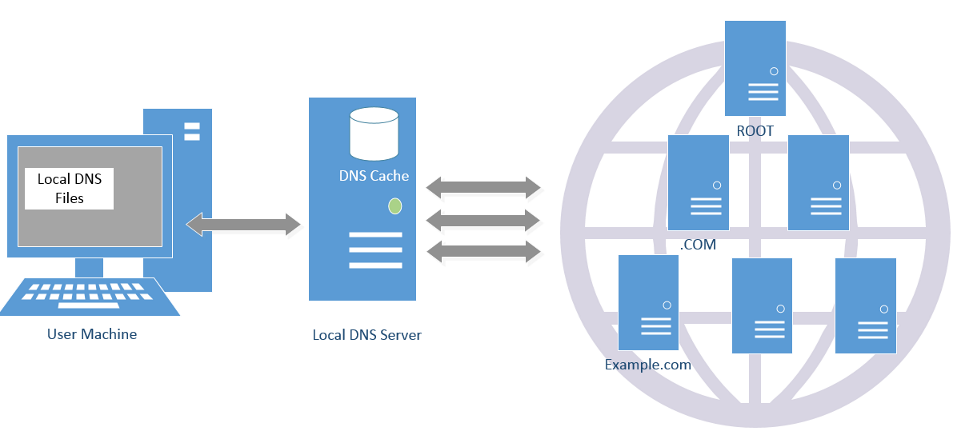 Local DNS Files
/etc/host: stores IP addresses for some hostnames. Before machine contacts the local DNS servers, it first looks into this file for the IP address.

/etc/resolv.conf: provide information to the machine’s DNS resolver about the IP address of the local DNS server. The IP address of the local DNS server provided by DHCP is also stored here.
How Local DNS Server Get Root Server's IP
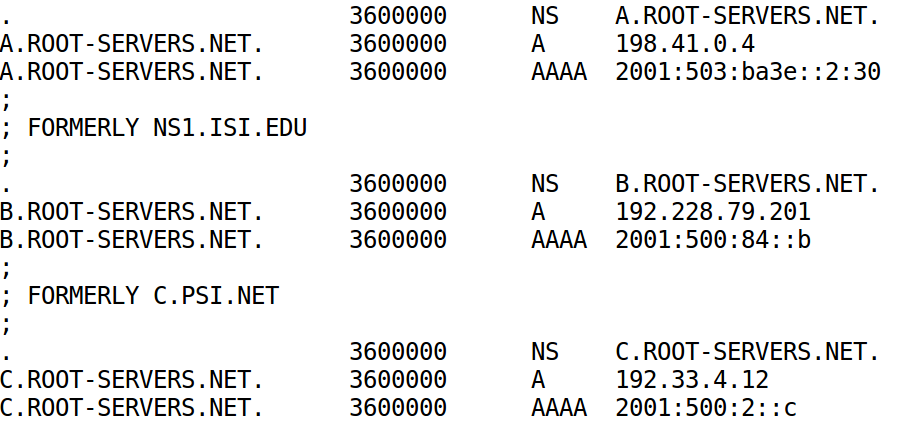 DNS Query Process: Query the Root Server
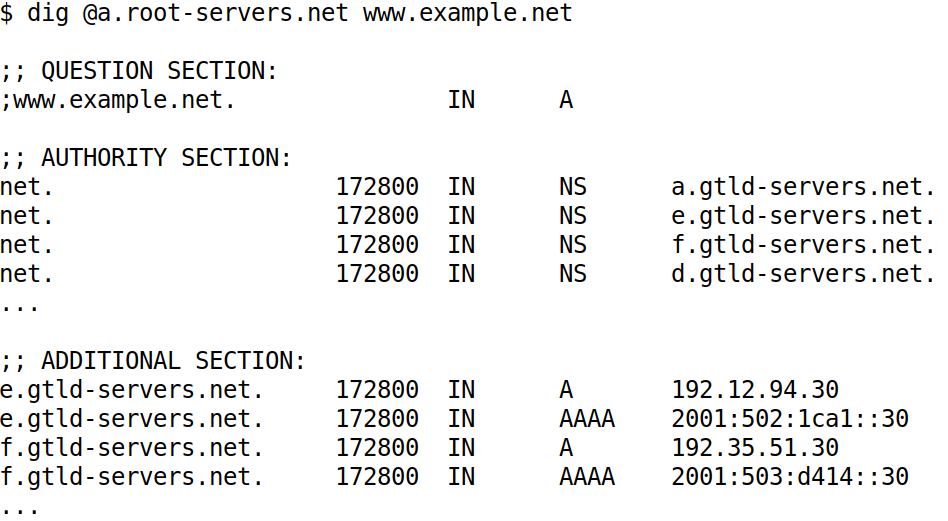 DNS Query Process: Query the net Server
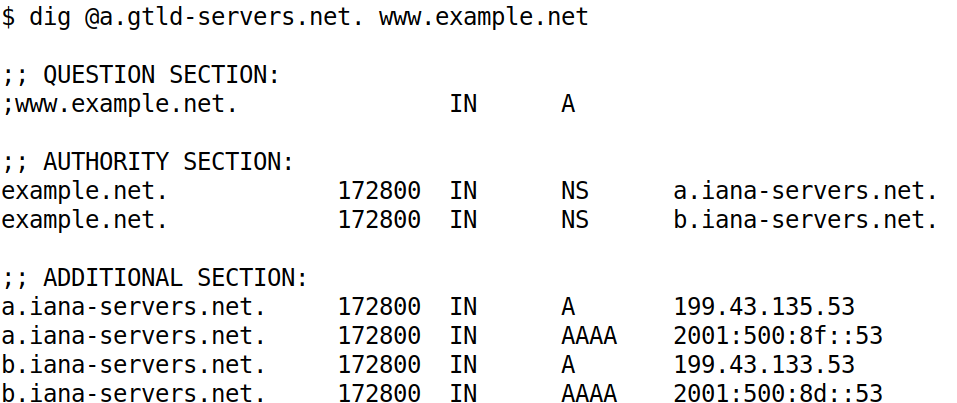 DNS Query Process: Query example.net’s nameserver
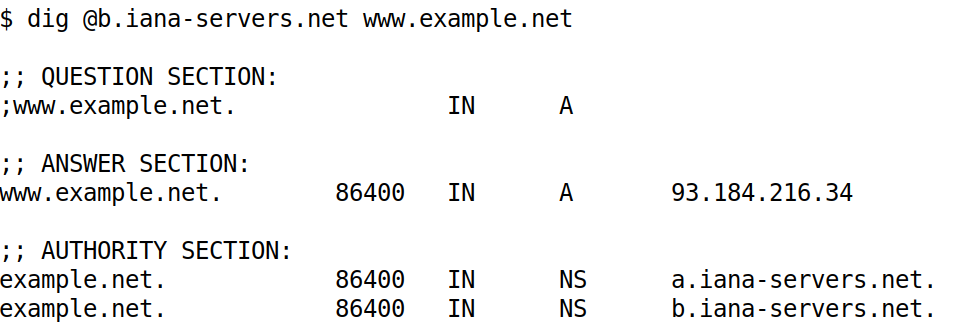 Lab Setup for DNS Infrastructure Lab
A Simplified DNS Infrastructure
Internet Emulator
DNS Nameservers
Root’s Zone File
COM’s Zone File
Example.com’s Zone File
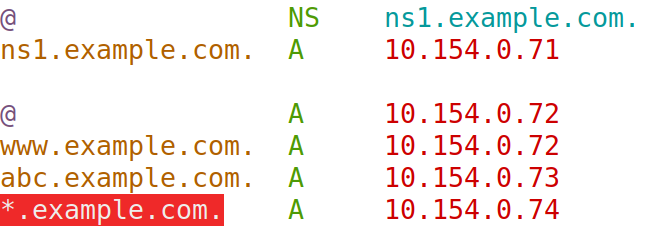 Lab setup for DNS Attack Labs
Lab Setup for DNS Attack Labs
On Local DNS Server
/etc/bind/named.conf
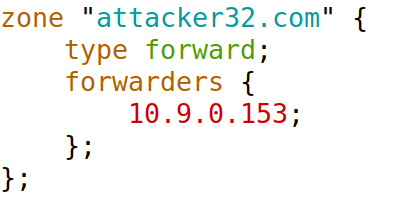 Set Up Two Zones on Attacker Machine
/etc/bind/named.conf
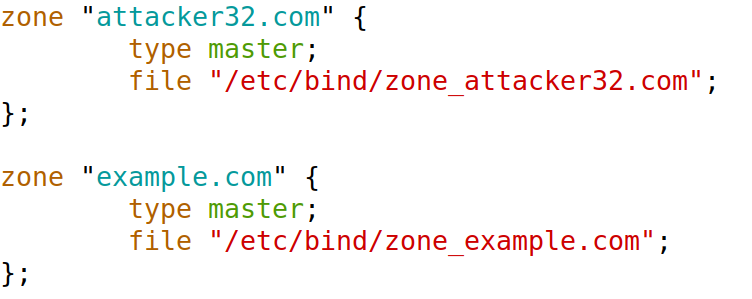 For Attacker32.com Domain
For Example.com Domain
construct dns packets
Header of DNS Packet
Constructing DNS Header Using Scapy
DNS Record Types
Constructing DNS Records Using Scapy
DNSQR Class
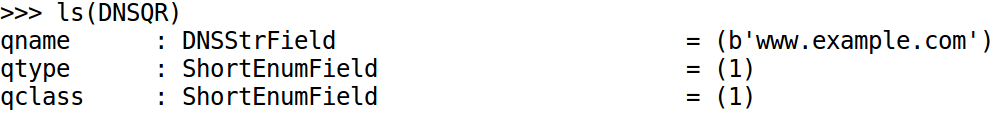 DNSRR Class
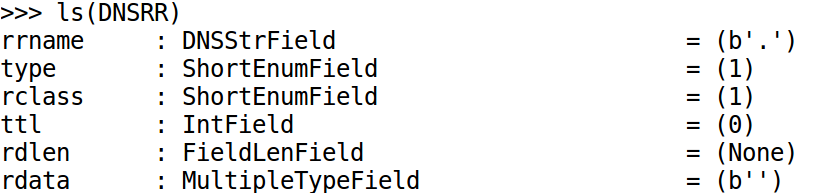 Example: Send a DNS Query
Implement a Simple DNS Server (1)
Implement a Simple DNS Server (2)
Attack surface
Attack Surface Overview
Local DNS Cache Poisoning Attack
Local DNS Cache Poisoning Attack
Challenges in Reply Spoofing
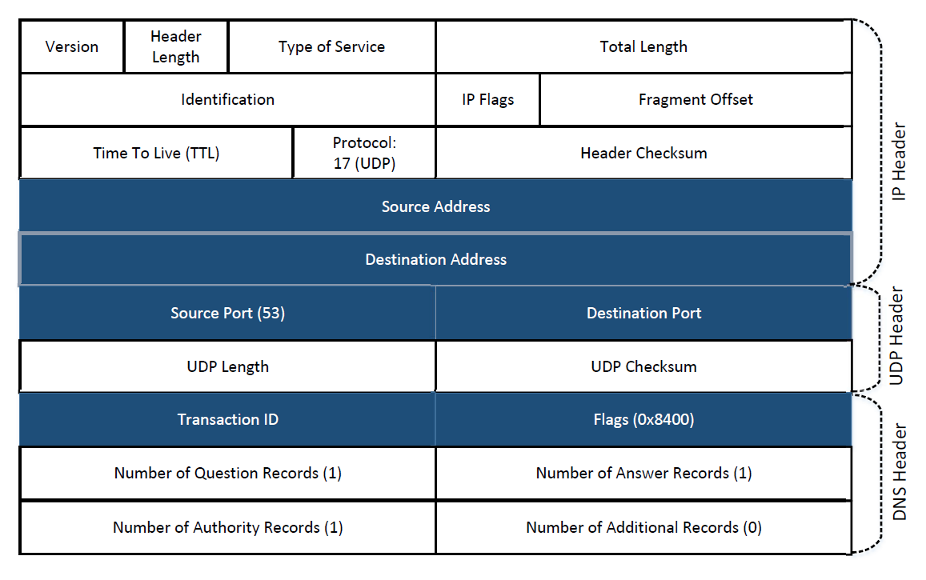 Lab Setup
Local DNS Cache Poisoning Attack
Attack Result
Poisoned DNS Cache
Clean the cache:  rndc flush
How to Hijack the Entire Domain?
[Speaker Notes: Discussion: guide students to come up with their ideas]
Targeting the Authority Section
Attack Results
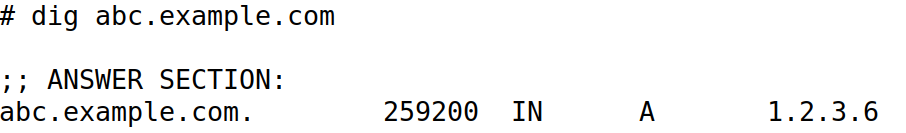 The Kaminsky Attack
Challenges in Reply Spoofing
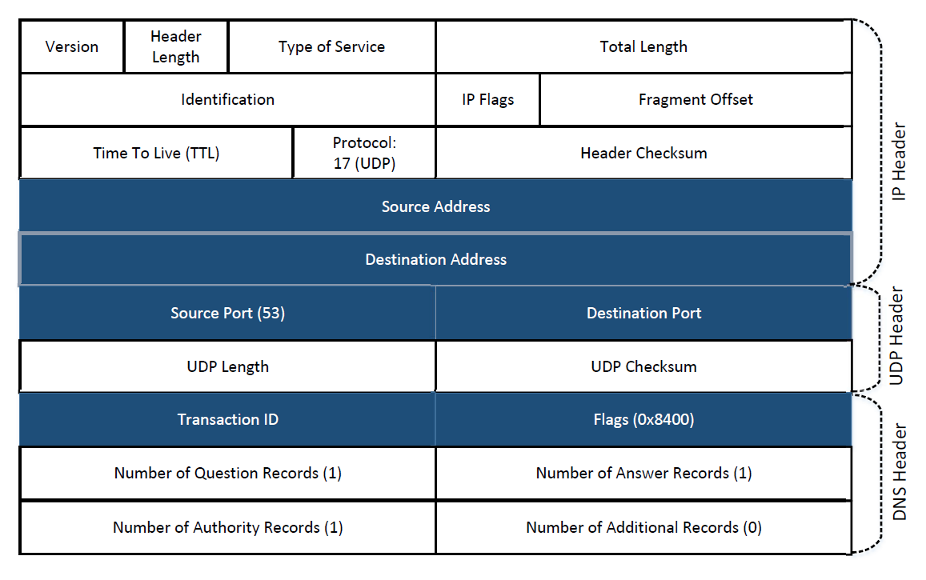 The Problem Caused by the Cache
The Kaminsky Attack
[Speaker Notes: Use this empty slide to draw step-by-step how the Kaminsky attack works.]
The Kaminsky Attack
Performance Issue: Python + Scapy vs. C
Create a Spoofed Response (Template)
Find Offsets
Modify the Pre-Built Packet in C
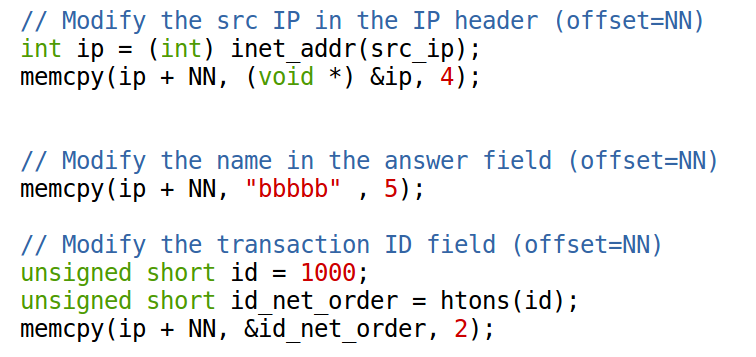 Demo (1)
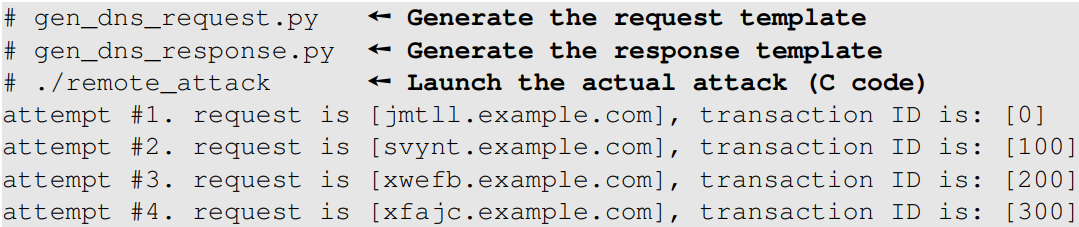 Demo (2)
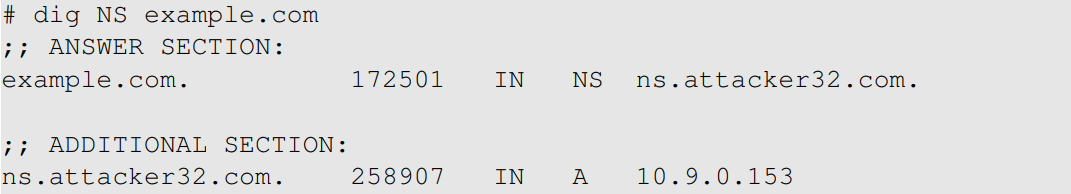 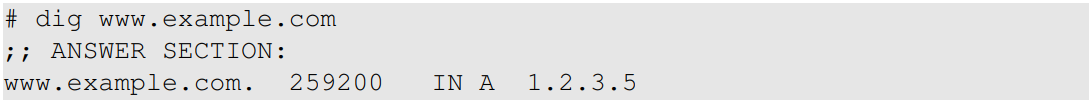 Fake Records in Legitimate Response
Fake Response Attack
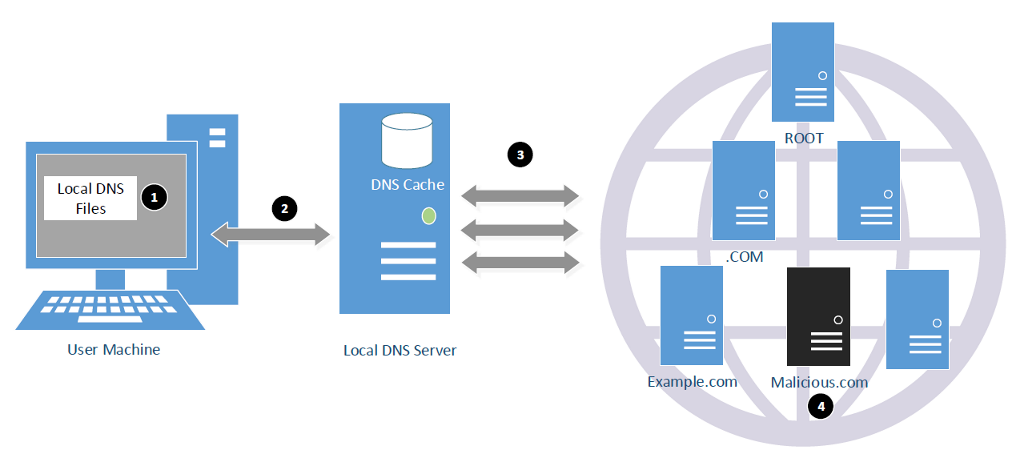 An Example of Valid Response
[Speaker Notes: Three scenarios
Lying about the authority section
Lying about the additional section
Lying about the answer section]
DNS Rebinding Attack
Lab Setup
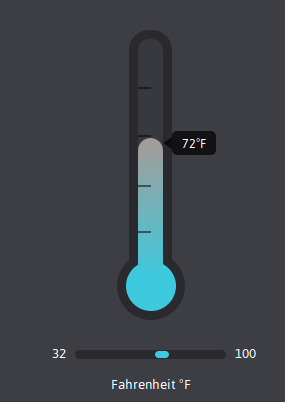 Password Protected IoT Device
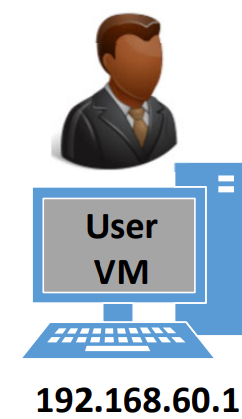 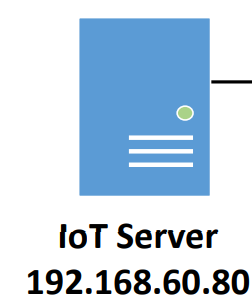 Web server
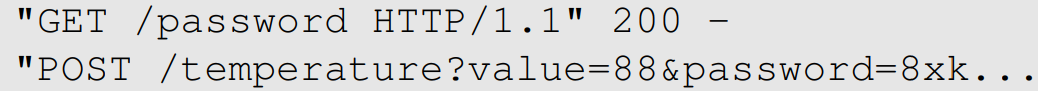 Same Origin Policy
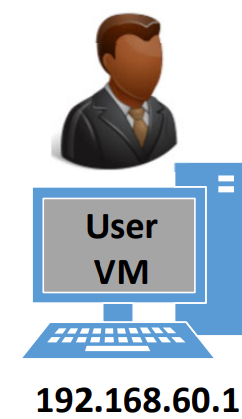 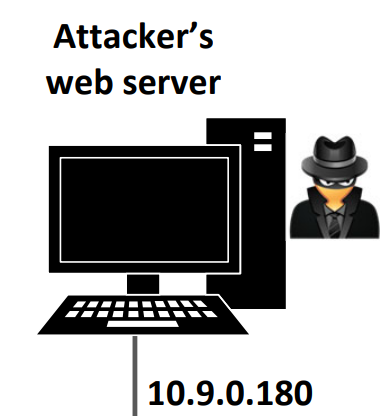 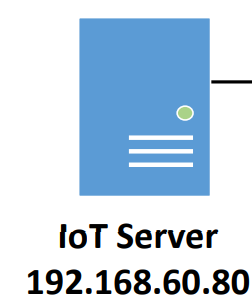 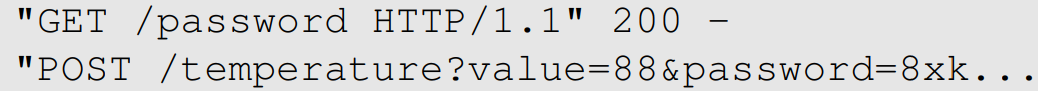 Defeating Same Origin Policy
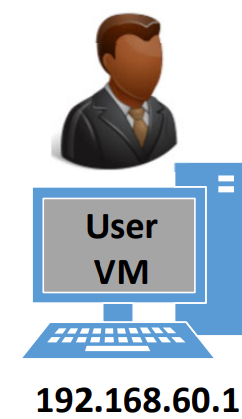 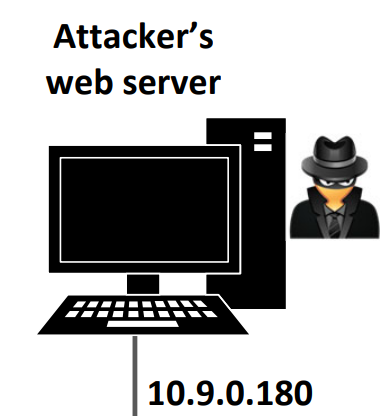 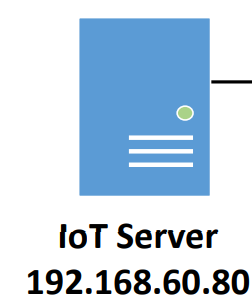 www.attacker32.com
DNS Rebinding: Initial Zone File (attacker32.com)
DNS Rebinding: Modification
Restart the nameserver
# service named restart
Denial-of-service attacks on DNS
Case Studies
DOS attacks on the root servers
August 25, 2013: DOS attacks on .cn nameservers
shutting down the servers for two to four hours
December 24, 2009: DOS attack on UltraDNS
affects thousands of online shoppers	
October 21, 2016: DDOS attack on the Dyn Network
DNS provider
affects many companies, including Amazon, Twitter, GitHub, CNN, Airbnb, etc.
An Interesting Case
May 18, 2009: DOS Attack on DNSPod in China 
led to the worst Internet incident in China